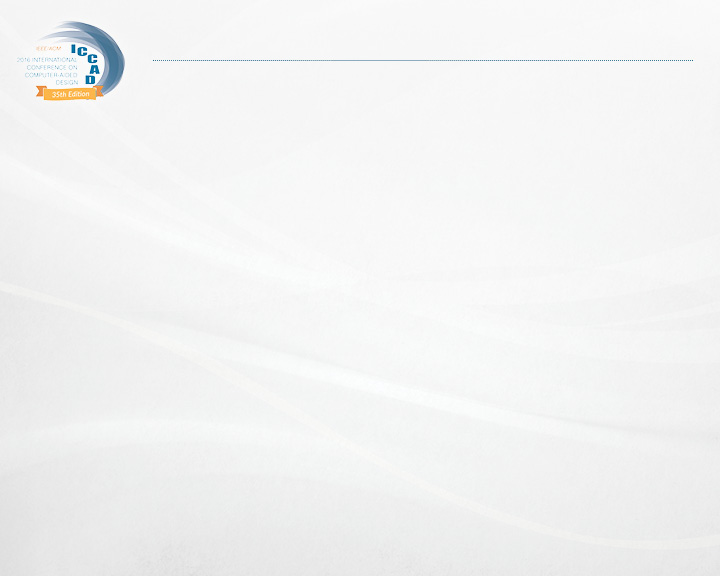 ICCAD Report
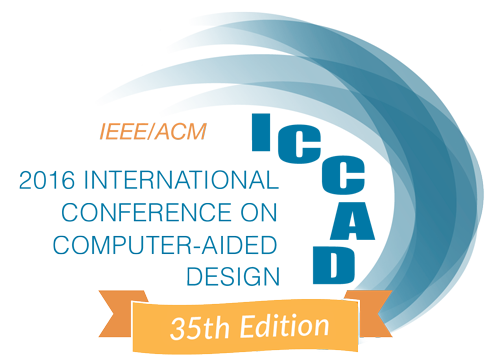 Shih-Chieh Chang ICCAD representative
[Speaker Notes: FRANK WELCOME]
November 13-17, 2017 Irvine, CA
November 5-9, 2018 San Diego, CA
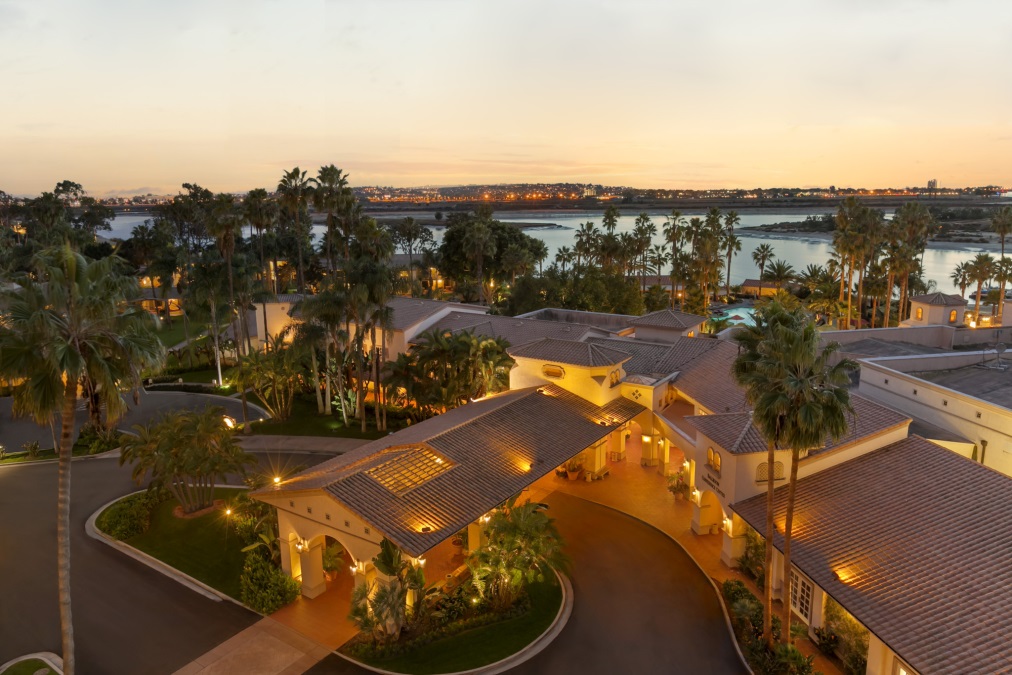 Technical Program
High quality content
Double blind review by expert TPC members 
TPC: 124 members, 17 subcommittees, in-person TPC meeting
Four reviews per paper (minimum 3)
Strict COI rules: no submissions allowed from TPC chair/vice chair; special handling of track chairs’ submissions; limit on TPC submissions
Regular presentations reviewed by the moderators
Forward looking & relevant
Addressing current and  future challenges via regular papers, special sessions, and embedded tutorials
Focused in-depth topics in the workshop program
Paper Statistics
399 papers reviewed 

105 papers accepted
26% acceptance rate

 40 sessions
29 Technical Paper Sessions
9 Special Sessions
2 Embedded Tutorials
[Speaker Notes: SRI]
Conference Statistics
Submissions by Track
Special Sessions
* = Embedded Tutorial
ICCAD Workshops (Thursday)
Hardware and Algorithms for Learning On-a-Chip (HALO)
International Workshop on Design Automation for Analog and Mixed-Signal Circuits
10th IEEE/ACM Workshop on Variability, Modeling, and Characterization (VMC)
Design Automation for Quantum Computers
EDA/CAD in the IoT eHealth Era: From Devices to Architectures, Applications, and Data Analytics
Workshop on Non-conventional Approaches to Hard Optimization (NAHO)
ACM Student Research Competition
Judged by EDA experts from academia and industry
20 Abstracts advanced to Poster Session
6-8 will advance to Oral Presentation
3 winners will be selected
First-Place winners will participate in ACM Grand Finals in June 2017
$500 travel support from Microsoft, and registration support from SIGDA
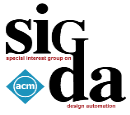 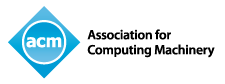 Sponsored by:
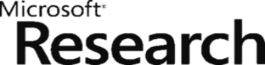 MondayPoster Session: 11:30am-1:30pm
	Room: SSR

     Oral Presentation: 6:30-8:00pm
	Room: Salon E

Tuesday
     Winners announced  
     ACM SIGDA Members meeting: 6:30pm
     Room:  Salon D
Keynotes
Quantum Computing: Revolutionizing Computation Through Quantum Mechanics
by Kysta Svore
Microsoft Research



How EDA Could Save the World (of Computing)
by Todd Austin
University of Michigan
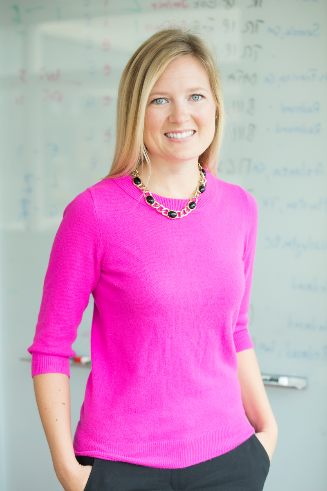 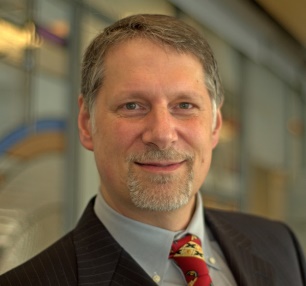 Registration Status
Total Registrations: 405
42 All Access (includes conference program Monday – Wednesday and one Thursday Workshop)
373 Conference Registration (Monday – Wednesday)
18 One-Day Registration
153 Thursday Workshop Registrations